EKOTÝM
Martinková Ema za Ekotým 1. RG
OBSAH:
ENVOFILM VII. 
Ethical Travel II.
Biodiverzita na území Ostravy
ENVOFILM VII:
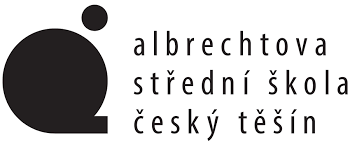 https://www.albrechtovastredni.cz/wp-content/uploads/2023/10/VII-rocnik-ENVOFILM-23-24-propozice.pdf
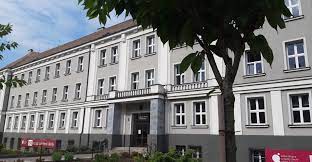 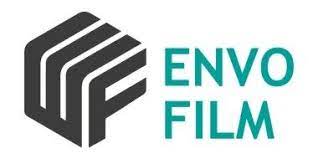 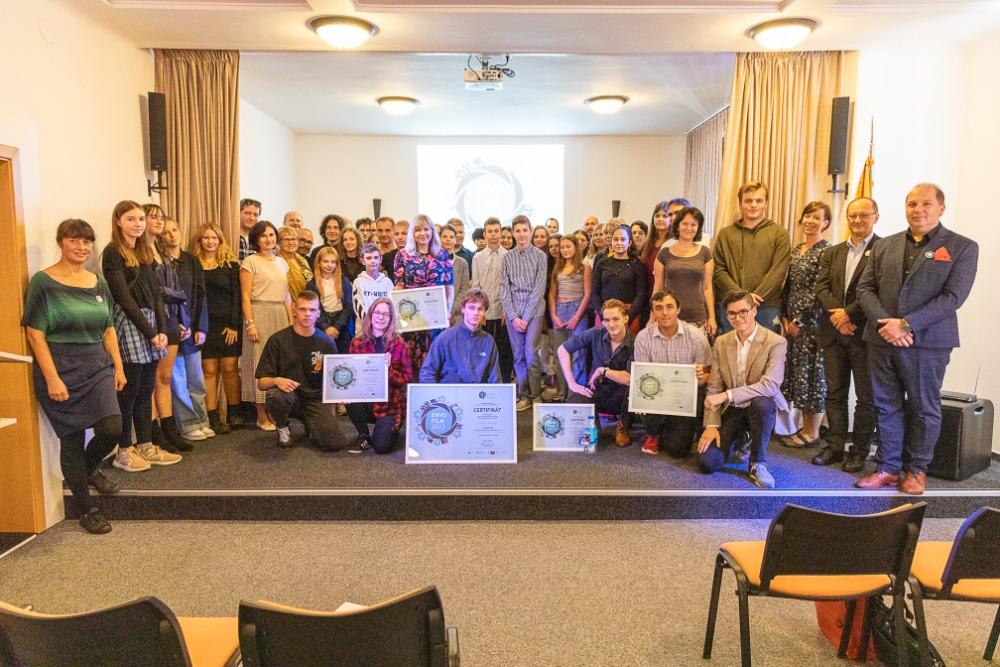 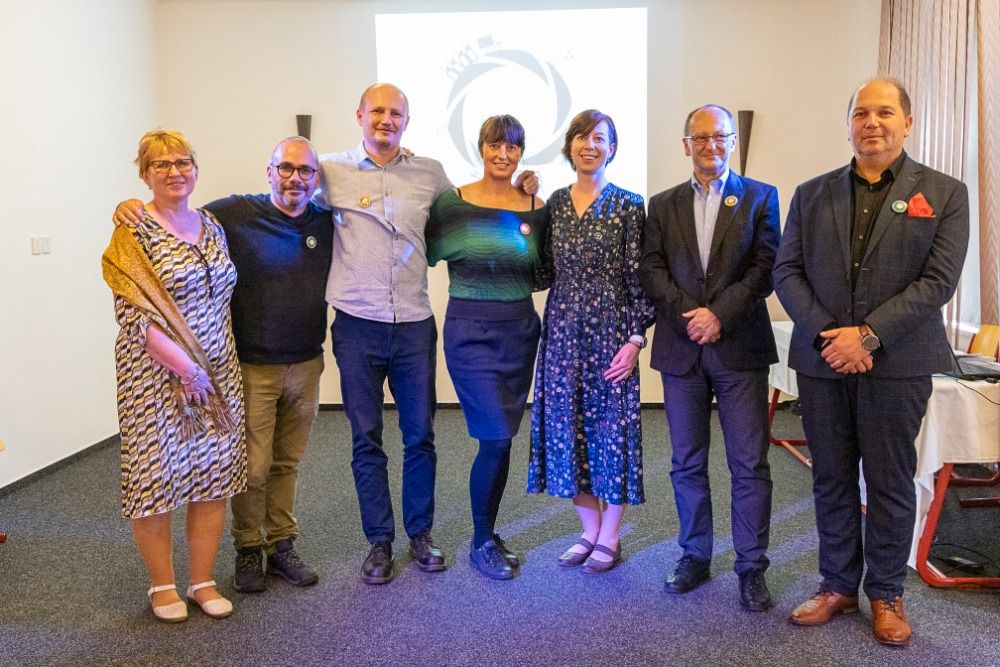 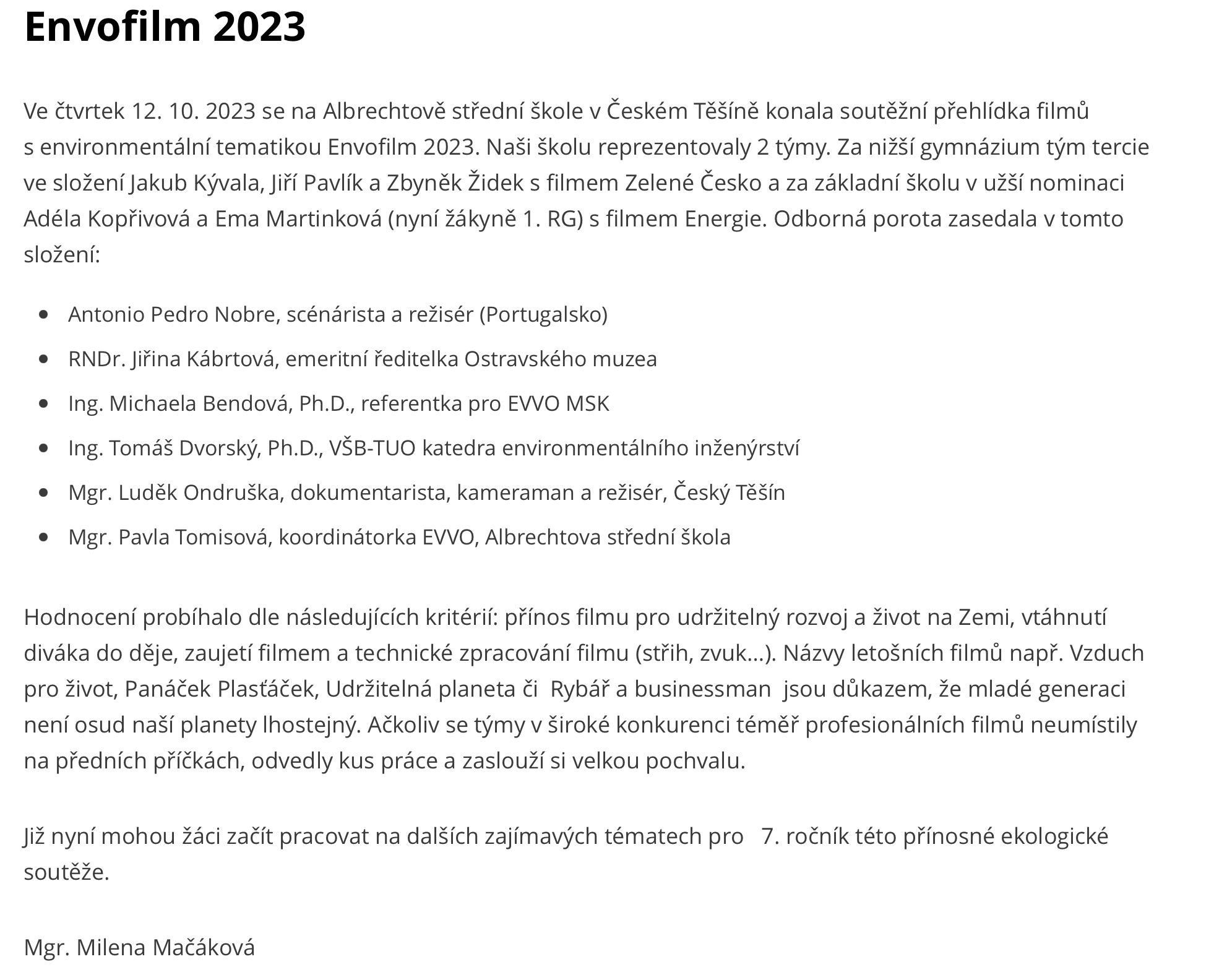 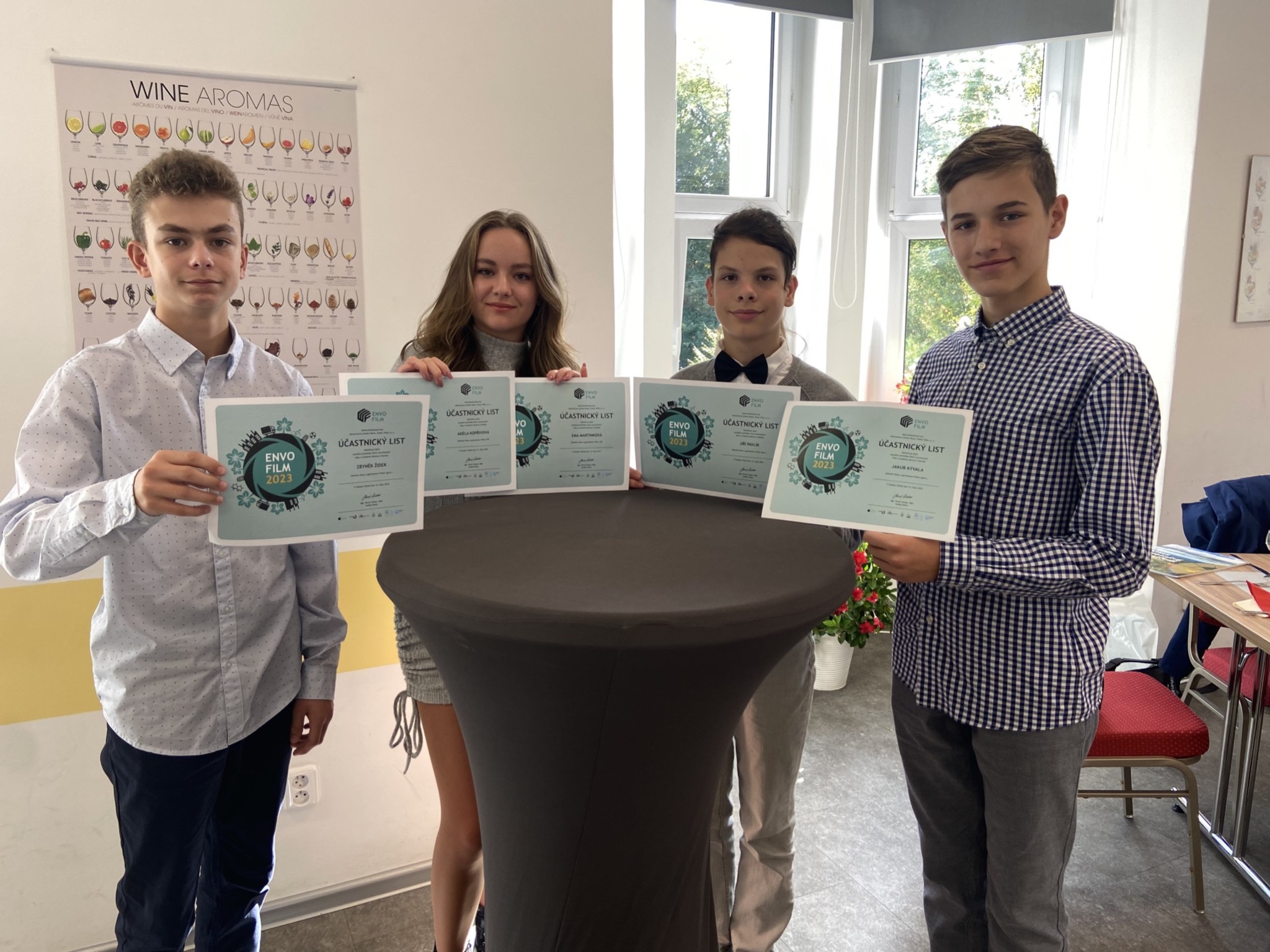 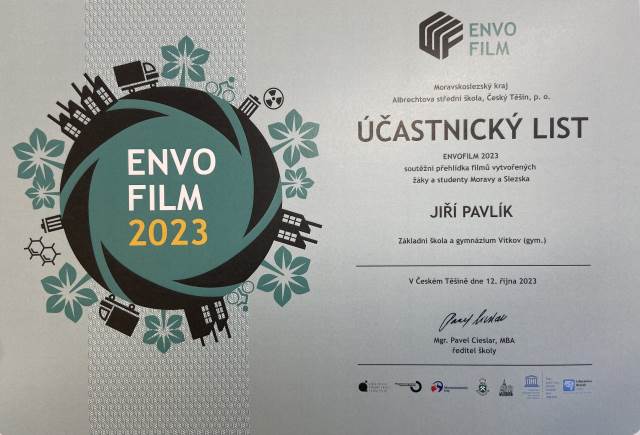 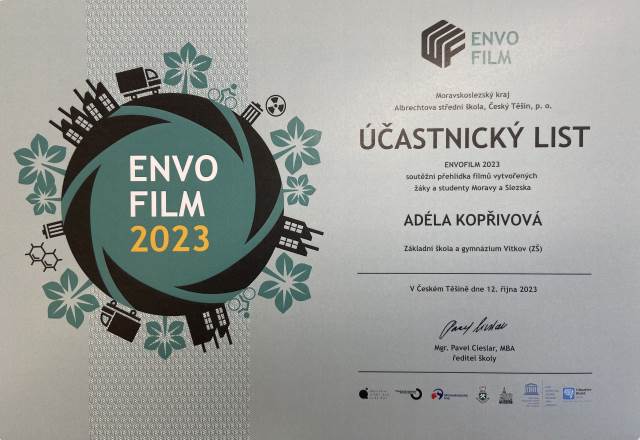 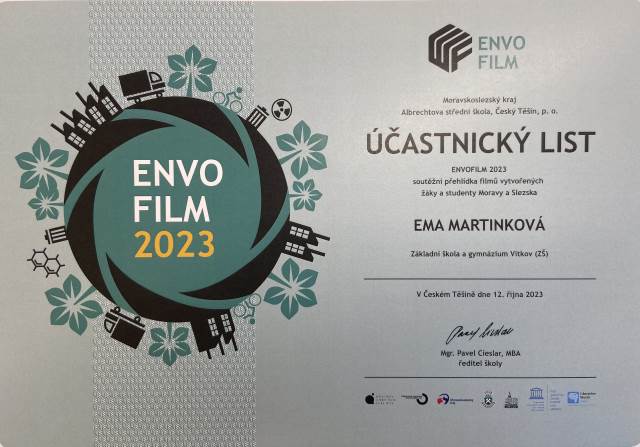 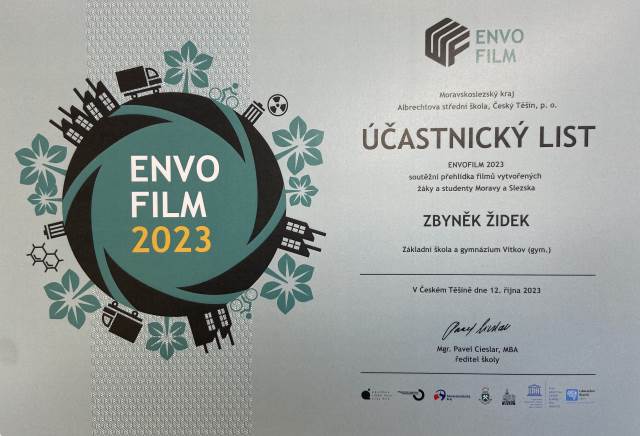 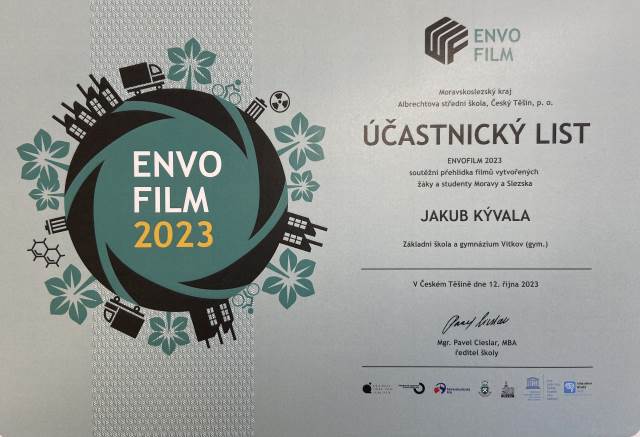 Kritéria:
max 3 lidi v týmu
3 - 15 min. 
autorská práva (hudba, záběry…)
upoutávka 30 sec.
vtáhnutí do děje
životní prostředí, život na planetě, ekologický rozvoj…
technické zpracování (střih, zvuk…)
Kategorie hodnocení:
Nejlepší žákovský film (žáci ZŠ)
Nejlepší žákovský film (žáci SŠ)
Nejlepší studentský film (VOS, VŠ)
Cena laické poroty 
Absolutní vítězný film
Harmonogram:
20. 11. 2023 = poslat přihlášku!
10. 6. 2024 = poslat film, upoutávku i souhlas!
24.10. 2024 = slavnostní vyhlášení v Českém Těšíně
Ethical Travel II.:
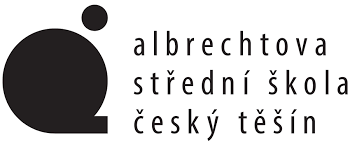 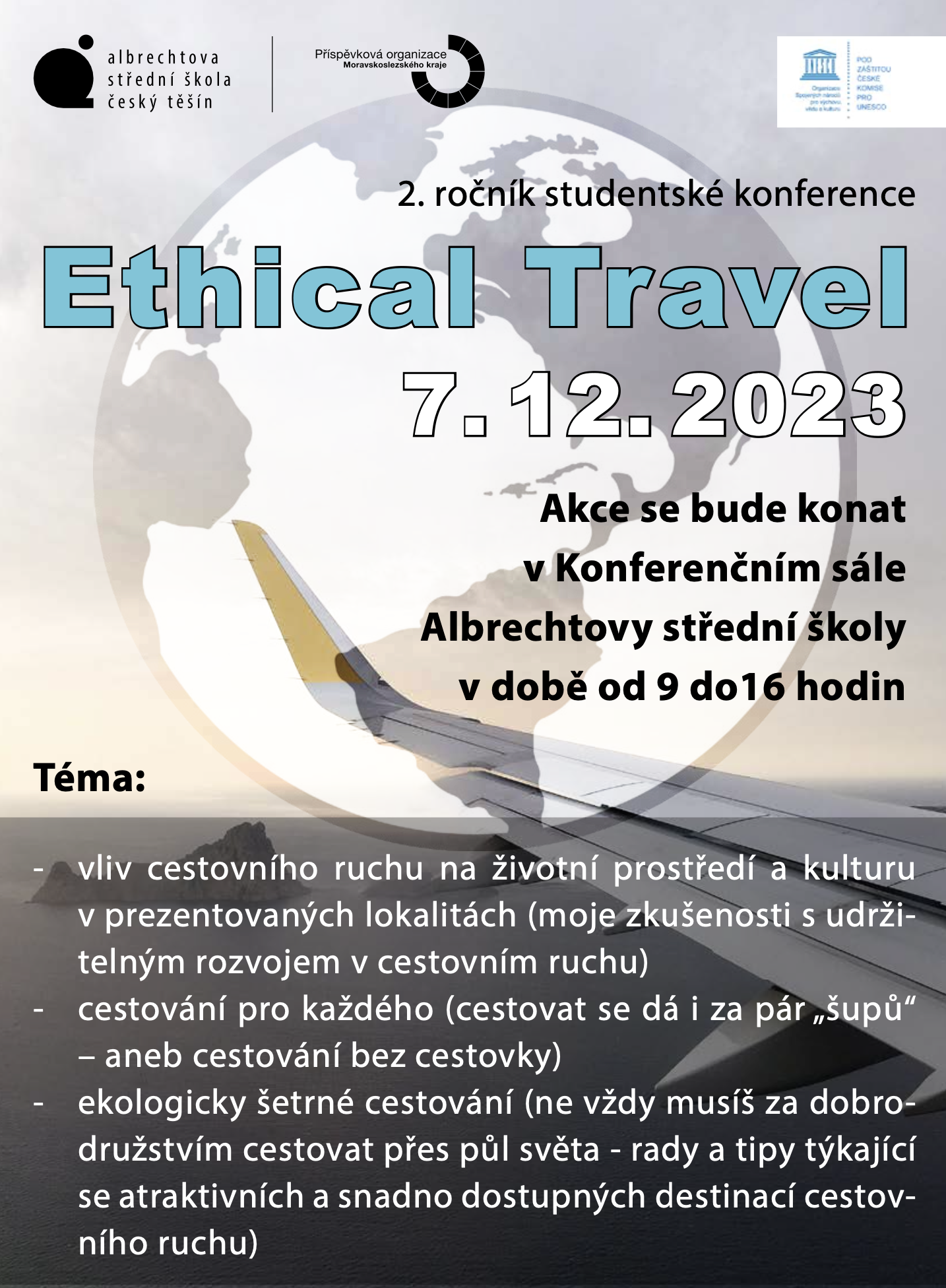 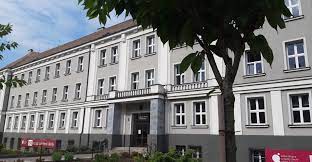 Kritéria:
jen pro střední školy
prezentace max 20 min.
krátká filmová dokumentace
Harmonogram:
7.12.2023   9:00 - 16:00 v Konferenčním sále Albrechtovy střední školy
24.11.2023 = zaslat přihlášku! pavla.tomisova@seznam.cz
Biodiverzita na území Ostravy:
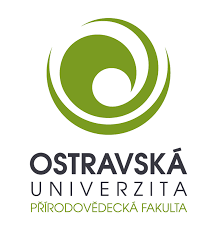 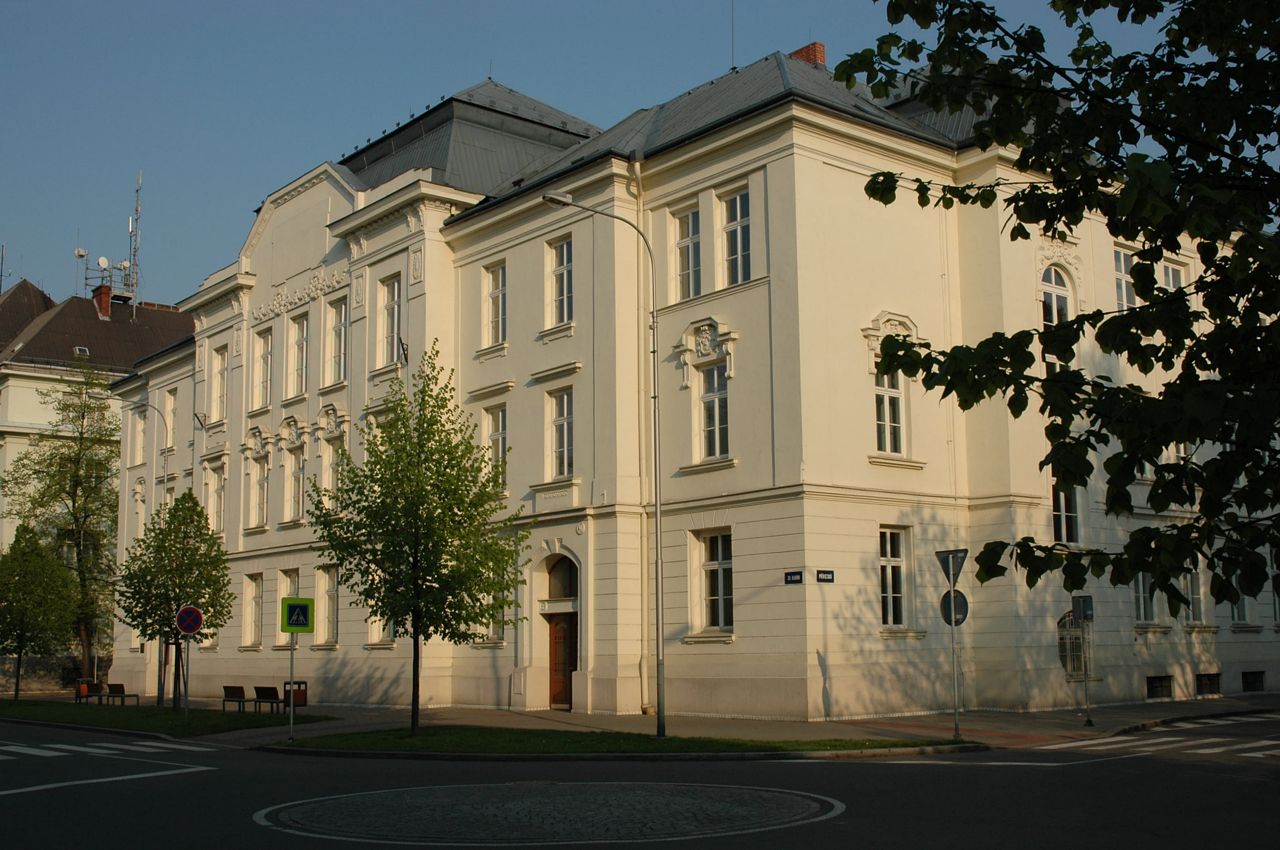 https://docs.google.com/document/d/1LswvMjtZ3Hger_-STA_s35spSNChzso5/edit
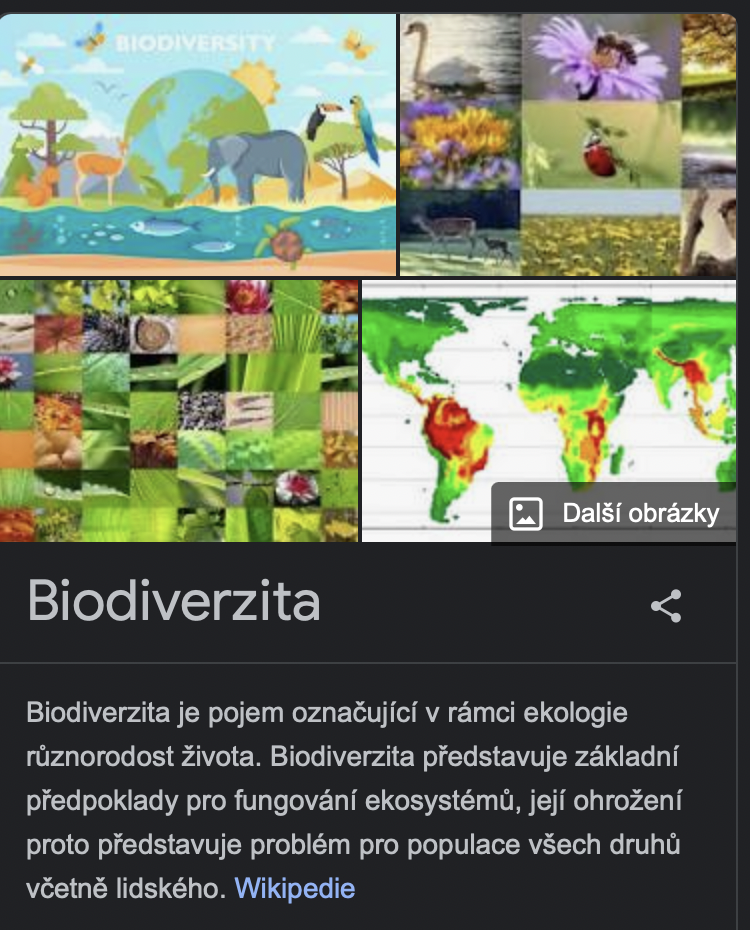 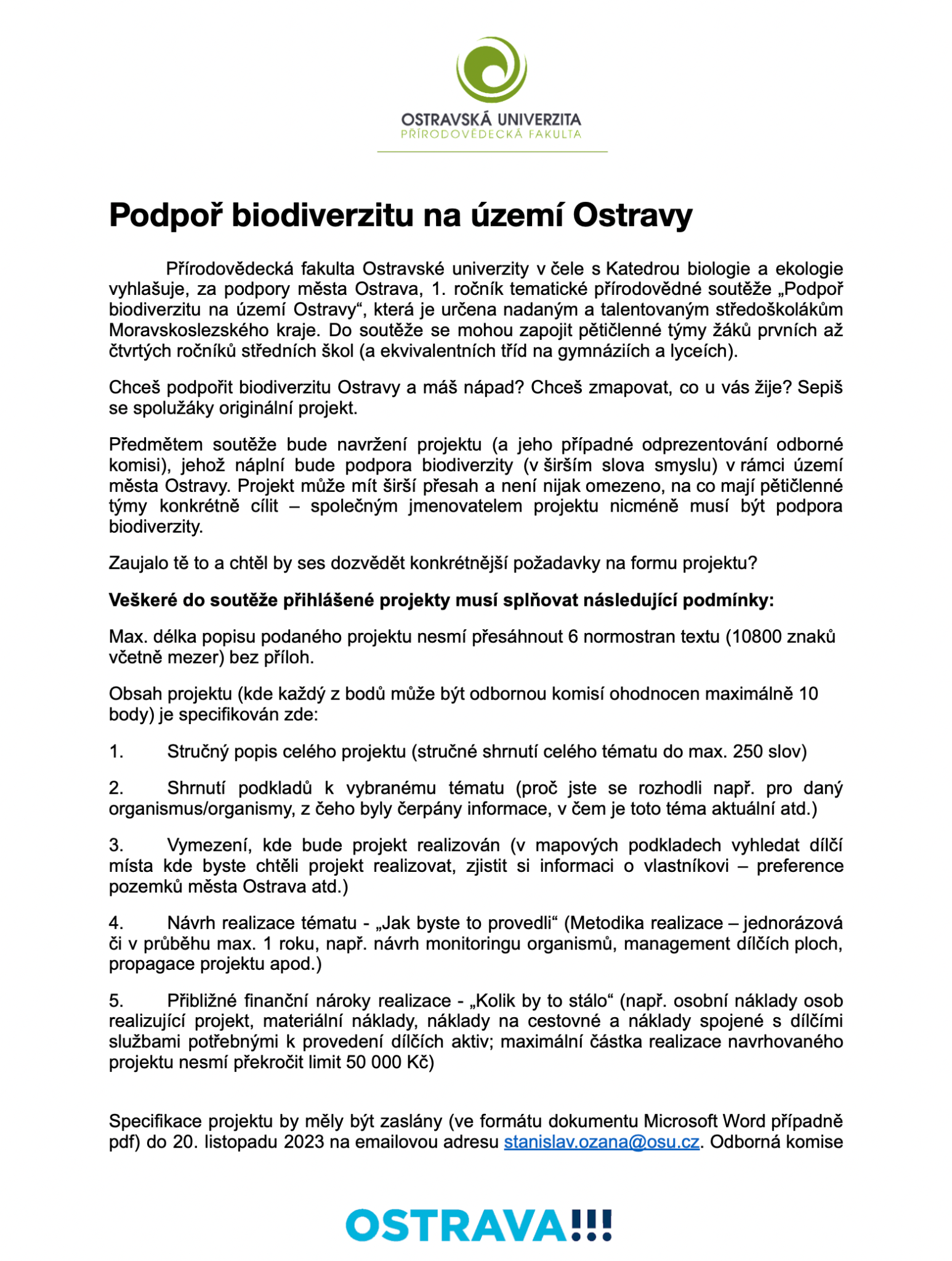 Kritéria:
max 5 lidí v týmu
jen pro střední školy
projekt (prezentace, odprezentování, vyjadřování…)
nesmí přesáhnout 10 800 znaků včetně mezer
hodnocení max 10 bodů
zaslat ve Wordu nebo pdf
Kategorie hodnocení:
Stručný popis celého projektu (max 250 slov)
Shrnutí podkladů k vybranému tématu
Vymezení, kde bude projekt realizován
Návrh realizace tématu
Přibližně finanční nároky realizace (max 50 000 Kč)
Harmonogram:
20.11.2023 = zaslat na stanislav.ozana@osu.cz
4.12.2023 = komise vybere 10
20.12.2023 = prezentace na Ostravské univerzitě
Prezentace na univerzitě:
5 min. prezentace a představení projektu
porota bude dávat dotazy 
vybere 3
ostatní půjdou archivu pro případnou realizaci
Odměna:
badatelské batohy s výbavou pro správného biologa - powerbanka s extra výdrží a dotykové tablety
Děkuji Vám za pozornost!